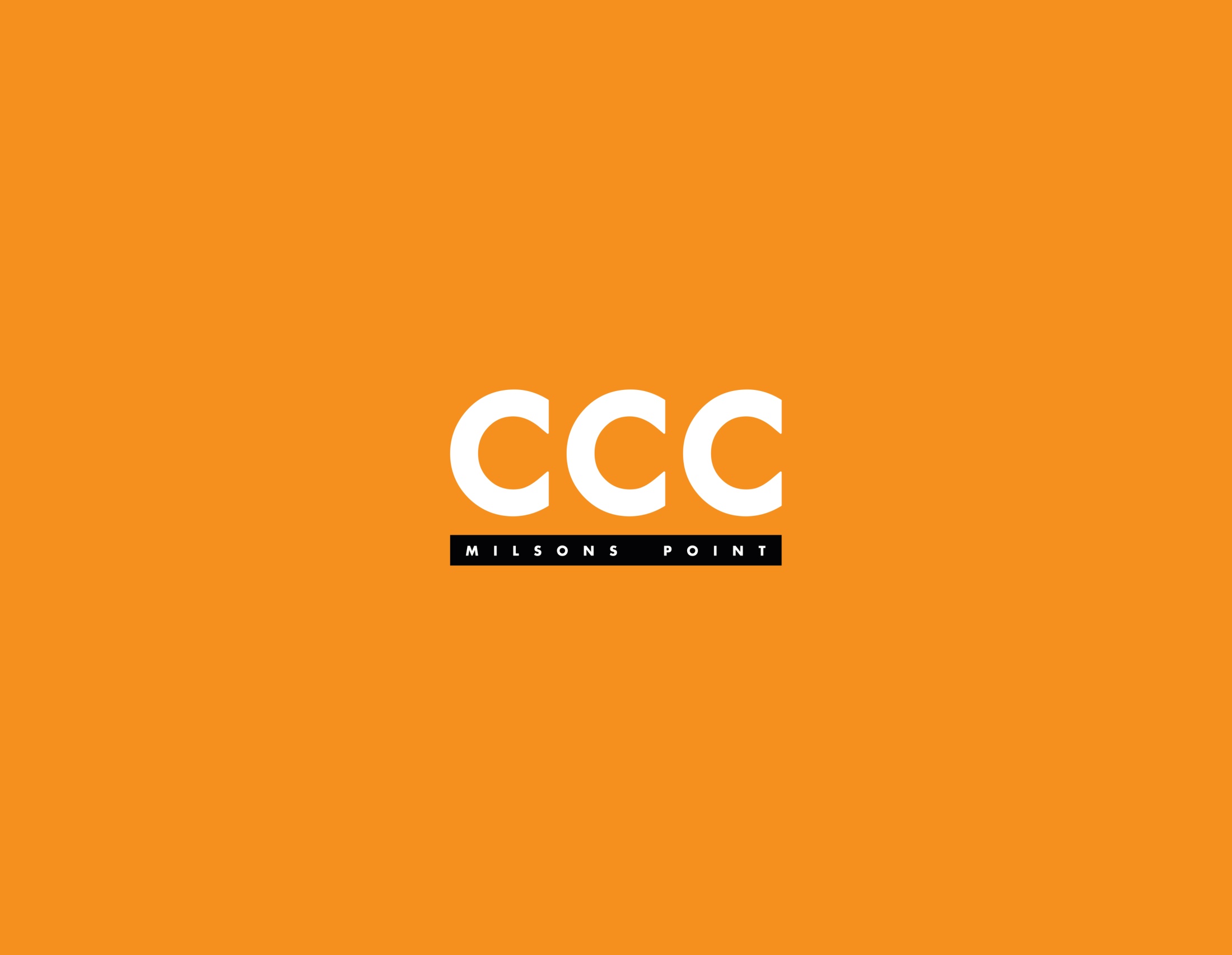 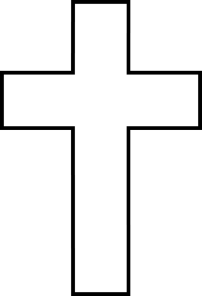 雪梨華人基督教會粵 語 堂 主 日 崇 拜
2020年8月23日上午九時十五分

請肅靜預備崇拜
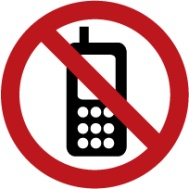 默禱
3
宣召
4
齊來讚美
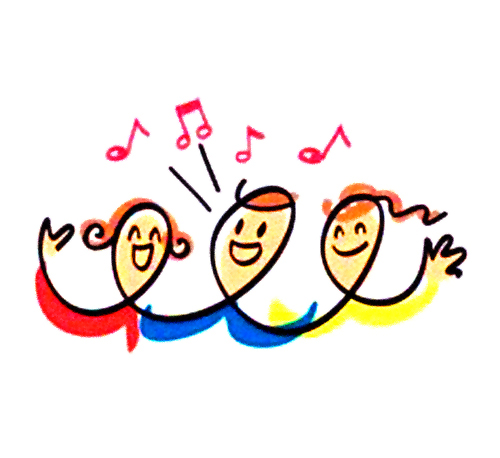 5
讓那讚美的聲音，在這空間響遍，
讓那敬拜的心聲，永不休止。
讓我心中所有意念，
此刻都交主的手裡，
心中只想獻奉我深深敬拜。
Hear the melodies of praise. Let them echo through the air.
Let me worship with my soul and never cease.
Let me place my thoughts and worries so securely in Your hands~.
This moment is for me just to worship You.
讚美的詩歌
曲﹑詞: 朱浩權   《無言的讚頌2》沙田浸信會．彌賽亞音樂中心版權所有
6
V1
人活著原是要歌頌讚揚創造我的主，祢是配得榮耀。
人活著原是要將榮耀歸祢，
一首讚美的詩歌，
願帶我到寳座前敬拜。
My purpose in life is just to praise You. Lord of all creation, 
You’re worthy of my praise.
I’ll worship and bring You glory with my life. A melody of praise~ 
It brings me to your throne~, to You.
讚美的詩歌
曲﹑詞: 朱浩權   《無言的讚頌2》沙田浸信會．彌賽亞音樂中心版權所有
7
C
讓那讚美的聲音，在這空間響遍，
讓那敬拜的心聲，永不休止。
讓我心中所有意念，
此刻都交主的手裡，
心中只想獻奉我深深敬拜。
Hear the melodies of praise. Let them echo through the air.
Let me worship with my soul and never cease.
Let me place my thoughts and worries so securely in Your hands~.
This moment is for me just to worship You.
讚美的詩歌
曲﹑詞: 朱浩權   《無言的讚頌2》沙田浸信會．彌賽亞音樂中心版權所有
8
V1
人活著原是要歌頌讚揚創造我的主，祢是配得榮耀。
人活著原是要將榮耀歸祢，
一首讚美的詩歌，
願帶我到寳座前敬拜。
My purpose in life is just to praise You. Lord of all creation, 
You’re worthy of my praise.
I’ll worship and bring You glory with my life. A melody of praise~ 
It brings me to your throne~, to You.
讚美的詩歌
曲﹑詞: 朱浩權   《無言的讚頌2》沙田浸信會．彌賽亞音樂中心版權所有
9
C
人活著原是要歌頌讚揚創造我的主，祢是配得榮耀。
人活著原是要將榮耀歸祢，
一首讚美的詩歌，
願帶我到寳座前敬拜。
My purpose in life is just to praise You. Lord of all creation, 
You’re worthy of my praise.
I’ll worship and bring You glory with my life. A melody of praise~ 
It brings me to your throne~, to You.
讚美的詩歌
曲﹑詞: 朱浩權   《無言的讚頌2》沙田浸信會．彌賽亞音樂中心版權所有
10
C
齊來讚美
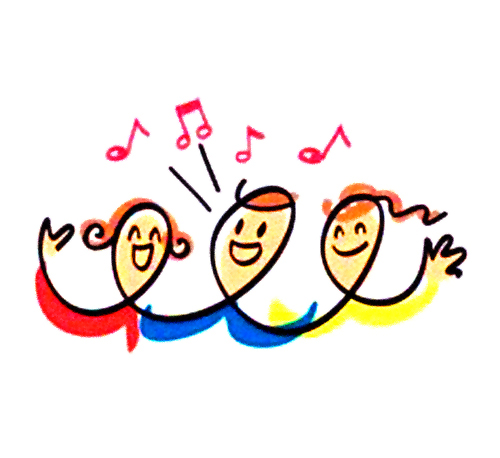 11
我要向高山舉目 我的幫助從何來
我的幫助從造天地的耶和華而來
我要向高山舉目 我的幫助從何來
我的幫助從造天地的耶和華而來
Lift my eyes up to the hills where does my help come from?
My help comes from the Maker of heaven and earth
Lift my eyes up to the hills where does my help come from?
My help comes from the Maker of heaven and earth
我要向高山舉目 Lift my eyes up to the hills
曲/詞：胡本琳, 讚美之泉音樂事工版權所有
12
V1a
哈利路亞 哈利路亞
哈利路亞 哈利路 
哈利路亞 哈利路亞
哈利路亞 哈利路 
Hallelujah hallelujah hallelujah hallelu
 Hallelujah hallelujah hallelujah hallelu
我要向高山舉目 Lift my eyes up to the hills
曲/詞：胡本琳, 讚美之泉音樂事工版權所有
13
V1b
我要向高山舉目 我的幫助從何來
我的幫助從造天地的耶和華而來
我要向高山舉目 我的幫助從何來
我的幫助從造天地的耶和華而來
Lift my eyes up to the hills where does my help come from?
My help comes from the Maker of heaven and earth
Lift my eyes up to the hills where does my help come from?
My help comes from the Maker of heaven and earth
我要向高山舉目 Lift my eyes up to the hills
曲/詞：胡本琳, 讚美之泉音樂事工版權所有
14
V1a
哈利路亞 哈利路亞
哈利路亞 哈利路 
哈利路亞 哈利路亞
哈利路亞 哈利路 
Hallelujah hallelujah hallelujah hallelu
 Hallelujah hallelujah hallelujah hallelu
我要向高山舉目 Lift my eyes up to the hills
曲/詞：胡本琳, 讚美之泉音樂事工版權所有
15
V1b
我要向高山舉目 我的幫助從何來
我的幫助從造天地的耶和華而來
我要向高山舉目 我的幫助從何來
我的幫助從造天地的耶和華而來
Lift my eyes up to the hills where does my help come from?
My help comes from the Maker of heaven and earth
Lift my eyes up to the hills where does my help come from?
My help comes from the Maker of heaven and earth
我要向高山舉目 Lift my eyes up to the hills
曲/詞：胡本琳, 讚美之泉音樂事工版權所有
16
V1a
哈利路亞 哈利路亞
哈利路亞 哈利路 
哈利路亞 哈利路亞
哈利路亞 哈利路 
Hallelujah hallelujah hallelujah hallelu
 Hallelujah hallelujah hallelujah hallelu
我要向高山舉目 Lift my eyes up to the hills
曲/詞：胡本琳, 讚美之泉音樂事工版權所有
17
V1b
我的幫助從造天地的耶和華而來
My help comes from the Maker of heaven and earth
我要向高山舉目 Lift my eyes up to the hills
曲/詞：胡本琳, 讚美之泉音樂事工版權所有
18
V1
齊來讚美
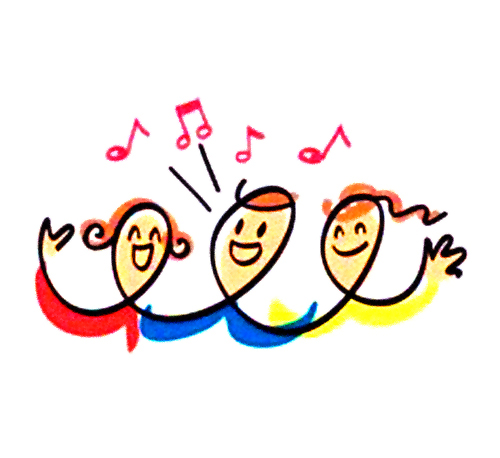 19
共聚這刻渴望尋見祢
心切切呼求我主
離開一生所有的惡行
一心單單跟我主 
We come together in unity
To seek Your face as we pray
We turn away from our sinful ways
We’re called to walk in Your ways
我們呼求 We Cry Out
曲:曾祥怡  粵詞:王家峰《永遠尊貴．最珍貴的角落》讚美之泉音樂事工版權所有
V1a
20
願屬祢的子民百姓
也滿有主祢的心
回轉單單歸向主父神
全城來復興
We are the people called by Your name
Give us Your heart as we pray
Send us revival, forgive our sins
Lord, let Your kingdom come
我們呼求 We Cry Out
曲:曾祥怡  粵詞:王家峰《永遠尊貴．最珍貴的角落》讚美之泉音樂事工版權所有
V1b
21
齊心的呼叫 阿爸父 
在這裡願同遇見主
祢已看見也定然聽見 
祈求父祢恩典
Oh Abba we cry out to You
Restore Your throne upon this land
Open Your eyes, and hear our cries
Forgive us Lord, we pray
我們呼求 We Cry Out
曲:曾祥怡  粵詞:王家峰《永遠尊貴．最珍貴的角落》讚美之泉音樂事工版權所有
C1
22
同心一起到祢跟前 
全因祢是榮耀救主
全城跪拜盼望齊興起 
一起禱告祢
All nations bow before Your throne
To lift Your name above all names
Come and reign, Almighty King
Meet us in this place
我們呼求 We Cry Out
曲:曾祥怡  粵詞:王家峰《永遠尊貴．最珍貴的角落》讚美之泉音樂事工版權所有
C2
23
共聚這刻渴望尋見祢
心切切呼求我主
離開一生所有的惡行
一心單單跟我主
We come together in unity
To seek Your face as we pray
We turn away from our sinful ways
We’re called to walk in Your ways
我們呼求 We Cry Out
曲:曾祥怡  粵詞:王家峰《永遠尊貴．最珍貴的角落》讚美之泉音樂事工版權所有
V2a
24
但願這家國只屬於祢
盼祢掌管全地
憐憫恩典充滿於這裡
榮耀再次降臨
Father this nation belongs to You
Pour out Your Spirit, we pray
Send us Your mercy and heal our land
Lord, let Your glory fall
我們呼求 We Cry Out
曲:曾祥怡  粵詞:王家峰《永遠尊貴．最珍貴的角落》讚美之泉音樂事工版權所有
V2b
25
齊心的呼叫 阿爸父 
在這裡願同遇見主
祢已看見也定然聽見 
祈求父祢恩典
Oh Abba we cry out to You
Restore Your throne upon this land
Open Your eyes, and hear our cries
Forgive us Lord, we pray
我們呼求 We Cry Out
曲:曾祥怡  粵詞:王家峰《永遠尊貴．最珍貴的角落》讚美之泉音樂事工版權所有
C1
26
同心一起到祢跟前 
全因祢是榮耀救主
全城跪拜盼望齊興起 
一起禱告祢
All nations bow before Your throne
To lift Your name above all names
Come and reign, Almighty King
Meet us in this place
我們呼求 We Cry Out
曲:曾祥怡  粵詞:王家峰《永遠尊貴．最珍貴的角落》讚美之泉音樂事工版權所有
C2
27
齊心的呼叫 阿爸父 
在這裡願同遇見主
祢已看見也定然聽見 
祈求父祢恩典
Oh Abba we cry out to You
Restore Your throne upon this land
Open Your eyes, and hear our cries
Forgive us Lord, we pray
我們呼求 We Cry Out
曲:曾祥怡  粵詞:王家峰《永遠尊貴．最珍貴的角落》讚美之泉音樂事工版權所有
C1
28
同心一起到祢跟前 
全因祢是榮耀救主
全城跪拜盼望齊興起 
一起禱告祢
All nations bow before Your throne
To lift Your name above all names
Come and reign, Almighty King
Meet us in this place
我們呼求 We Cry Out
曲:曾祥怡  粵詞:王家峰《永遠尊貴．最珍貴的角落》讚美之泉音樂事工版權所有
C2
29
全城跪拜盼望齊興起 
一起禱告祢
Come and reign, Almighty King
Meet us in this place
我們呼求 We Cry Out
曲:曾祥怡  粵詞:王家峰《永遠尊貴．最珍貴的角落》讚美之泉音樂事工版權所有
C2
30
祈禱
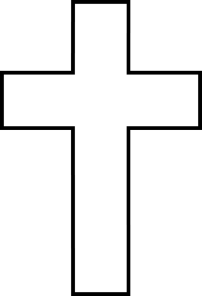 眾立
長者或有需要者
可自由選擇坐下
31
獻詩
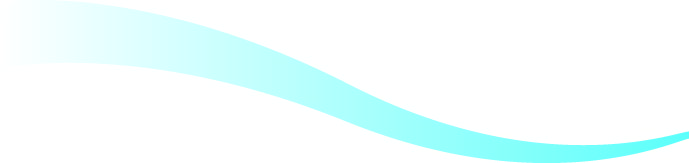 Prodigal Son 浪子回頭
Sylvia Wong
32
我望出窗外。世界是如此美麗。
但是我多渴望看到世界的另一邊。
聽說那裡有一個城市, 一個永遠不眠的城市。
那裡的天空佈滿霓虹燈.
在那裡幸運等著我.
I looked out the window. The world was so beautiful.
And yet how I longed to see what's on the other side.
I heard of a city, A city that never sleeps.
Bright neon lights covered the skies 
where my fortune awaits me
Prodigal Son 浪子回頭
V1
33
貪婪充滿了我。
我拿了父親的錢。
野心控制了我，
我便拿了父親的錢。
And my greed, it came over me. 
I took Father's money.
And my greed, it came over me, 
So I took Father's money.
Prodigal Son 浪子回頭
V2
34
我離開了家，那片綠色的草原。
我離開了家去追求夢想。
我離開那個被我破碎了的家
我離開了家。
I left home where pastures are green.
I left home to follow a dream.
I left home all broken and shattered over me.
I left home.
Prodigal Son 浪子回頭
V3
35
我在轉桌上的輪盤。我以為我是必勝的。
但是有一天我的運氣花光了，
我的朋友都離我而去。
我又冷又餓。一個人在街上乞討。
安慰和愛就像遙遠記憶中的陌生朋友。
I spun at the table. Thought I was invincible.
But one day my luck ran out, my friends ran out, ran out.
I'm cold and I'm hungry. Alone, begging on the street.
Comfort and love are foreign friends 
from a distant memory.
Prodigal Son 浪子回頭
V4
36
我在哀傷，我只想要一個機會說對不起。
我在後悔，我只想要一個機會說對不起。
As I grieved, just wanted a chance 
To say that I'm sorry.
As I grieved, just wanted a chance, 
Chance to say that I'm sorry.
Prodigal Son 浪子回頭
V5
37
我要回家, 回到那片綠色的草原。
我要回家, 不管如何困難
我要回家，那個父親在等著我的地方。
我要回家.
I'll go home where pastures are green.
I'll go home as hard as it seems.
I'll go home, a place where my father is waiting for me.
I'll go home.
Prodigal Son 浪子回頭
V6
38
我們在天上的父
他為每個人預備好了
所以不要再演那個愚眛角色。
他渴望我，也渴望你…
Our Father in heaven, 
He's ready for everyone
So don't play a fool, a fool. 
He longs for me, for you.
Prodigal Son 浪子回頭
V7
39
回家, 回到那片綠色的草原
回家, 無論我們到過什麼地方。
他會把我們擁在懷中, 只要我們相信，
便回家
To come home where pastures are green,
To come home wherever we've been.
He will take us back in his arms if we'd just believe
And come home.
Prodigal Son 浪子回頭
V8
40
本月金句
彌迦書6:8 
(Micah)
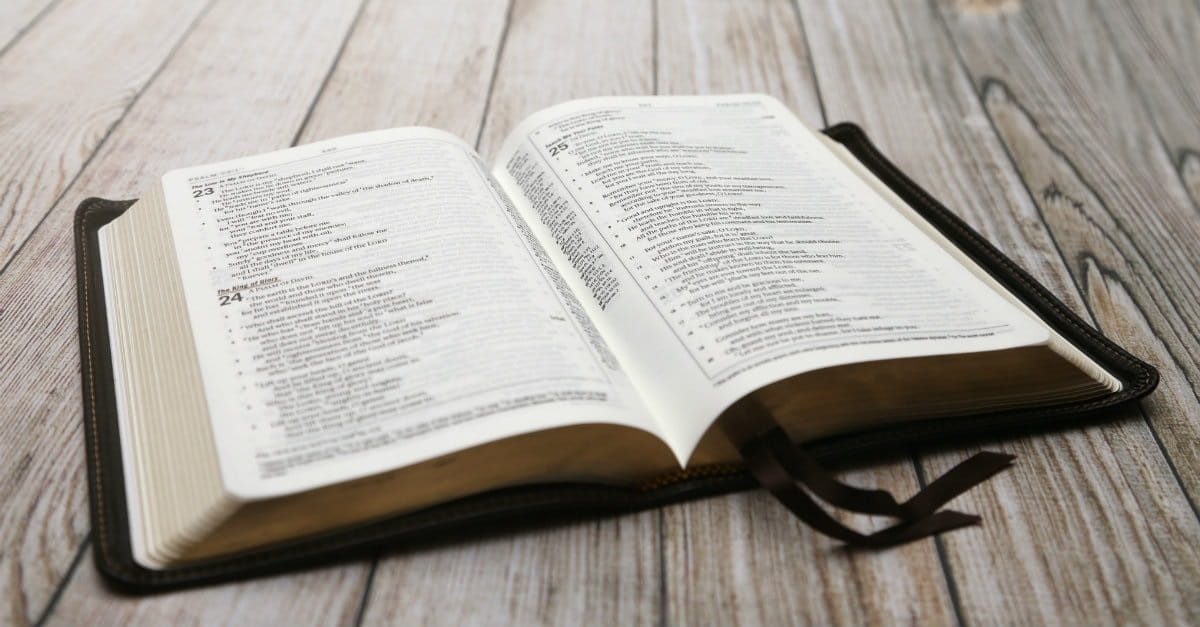 41
6:8 世人哪，耶和華已指示你何為善。他向你所要的是甚麼呢？只要你行公義，好憐憫，存謙卑的心，與你的神同行。
本月金句 Monthly Verse
彌迦書6:8 (Micah)
42
6:8 The Lord has shown you what is good. He has told you what he requires of you. You must act with justice. You must love to show mercy. And you must be humble as you live in the sight of your God.
本月金句 Monthly Verse
彌迦書6:8 (Micah)
43
讀經
何西阿書5:1-6:1 (Hosea)
44
5:1 眾祭司啊，要聽我的話！以色列家啊，要留心聽！王家啊，要側耳而聽！審判要臨到你們，因你們在米斯巴如網羅，在他泊山如鋪張的網。
何西阿書5:1-6:1 (Hosea)
45
5:2 這些悖逆的人肆行殺戮，罪孽極深；我卻斥責他們眾人。
5:3 以法蓮為我所知；以色列不能向我隱藏。以法蓮哪，現在你行淫了，以色列被玷污了。
何西阿書5:1-6:1 (Hosea)
46
5:4 他們所行的使他們不能歸向神；因有淫心在他們裡面，他們也不認識耶和華。
5:5 以色列的驕傲當面見證自己。故此，以色列和以法蓮必因自己的罪孽跌倒；猶大也必與他們一同跌倒。
何西阿書5:1-6:1 (Hosea)
47
5:6 他們必牽著牛羊去尋求耶和華，卻尋不見；他已經轉去離開他們。
5:7 他們向耶和華行事詭詐，生了私子。到了月朔，他們與他們的地業必被吞滅。
何西阿書5:1-6:1 (Hosea)
48
5:8 你們當在基比亞吹角，在拉瑪吹號，在伯亞文吹出大聲，說：便雅憫哪，有仇敵在你後頭！
5:9 在責罰的日子，以法蓮必變為荒場；我在以色列支派中，指示將來必成的事。
何西阿書5:1-6:1 (Hosea)
49
5:10 猶大的首領如同挪移地界的人，我必將忿怒倒在他們身上，如水一般。
5:11 以法蓮因樂從人的命令，就受欺壓，被審判壓碎。
何西阿書5:1-6:1 (Hosea)
50
5:12	我使以法蓮如蟲蛀之物，使猶大家如朽爛之木。
5:13 以法蓮見自己有病，猶大見自己有傷，他們就打發人往亞述去見耶雷布王，他卻不能醫治你們，不能治好你們的傷。
何西阿書5:1-6:1 (Hosea)
51
5:14 我必向以法蓮如獅子，向猶大家如少壯獅子。我必撕裂而去，我要奪去，無人搭救。
5:15	我要回到原處，等他們自覺有罪（或作：承認己罪），尋求我面；他們在急難的時候必切切尋求我。
何西阿書5:1-6:1 (Hosea)
52
6:1 來吧，我們歸向耶和華！他撕裂我們，也必醫治；他打傷我們，也必纏裹。
何西阿書5:1-6:1 (Hosea)
53
信息 李廣霖執事
回轉罷！
54
回轉吧
何西阿書‬ ‭5:1-6:1‬
何西阿書‬ ‭5:1 – 6:1
認識我們與淫婦歌篾的關係 
反思經歷艱難的時候，我們該如何自處
怎樣回應耶穌基督不離不棄的愛。
何西阿書‬ ‭5:1
眾祭司啊，要聽我的話！ 以色列家啊，要留心聽！ 王家啊，要側耳而聽！ 審判要臨到你們 ……
何西阿書‬ ‭5:2
這些悖逆的人肆行殺戮， 罪孽極深 …..
何西阿書‬ ‭5:1
眾祭司啊，要聽我的話！ 以色列家啊，要留心聽！ 王家啊，要側耳而聽！ 審判要臨到你們， 因你們在米斯巴如網羅， 在他泊山 如鋪張的網。
何西阿書‬ ‭4:12-13
我的民求問木偶， 以為木杖能指示他們； 因為他們的淫心使他們失迷， 他們就行淫離棄神， 不守約束， 在各山頂，各高岡的橡樹、 楊樹、栗樹之下，獻祭燒香， 因為樹影美好….
何西阿書‬ ‭5:3
以法蓮為我所知； 以色列不能向我隱藏。 以法蓮哪，現在你行淫了， 以色列被玷污了。
何西阿書‬ ‭5:3
以法蓮為我所知； 以色列不能向我隱藏。 以法蓮哪，現在你行淫了， 以色列被玷污了。
何西阿書‬ ‭5:6
他們必牽着牛羊去尋求耶和華，卻尋不見； 他已經轉去離開他們。
何西阿書‬ ‭5:4
他們所行的使他們不能歸向神； 因有淫心在他們裏面， 他們也不認識耶和華。
何西阿書‬ ‭5:5
以色列 的驕傲當面見證自己….
何西阿書‬ ‭5:7
他們向耶和華行事詭詐，生了私子。 到了月朔，他們與他們的地業必被吞滅。
何西阿書‬ ‭5:7
他們向耶和華行事詭詐，生了私子。 到了月朔，他們與他們的地業必被吞滅。
貪婪
憎恨
憂慮
憤怒
情慾
對配偶不滿，埋怨， 苦讀
貪婪
憎恨
憂慮
憤怒
情慾
對配偶不滿，埋怨， 苦讀
理財 
健康 
事業 
居住環境  
政治理念
獨身抉擇 
孩子 
退休
貪婪
憎恨
憂慮
憤怒
情慾
對配偶不滿，埋怨， 苦讀 
事奉
理財 
健康 
事業 
居住環境  
政治理念
獨身抉擇 
孩子 
退休
以賽亞書‬ ‭1:13-15
你們不要再獻虛浮的供物。 香品是我所憎惡的； 月朔和安息日，並宣召的大會， 也是我所憎惡的； 作罪孽，又守嚴肅會， 我也不能容忍。 你們的月朔和節期，我心裏恨惡， 我都以為麻煩； 我擔當，便不耐煩。 你們舉手禱告，我必遮眼不看； 就是你們多多地祈禱，我也不聽………
馬太福音‬ ‭5:8‬
清心的人有福了！ 因為他們必得見神。
何西阿書‬ ‭5:8
你們當在基比亞吹角， 在 拉瑪吹號， 在 伯亞文吹出大聲， 說 ： 便雅憫哪， 有仇敵在你後頭！
何西阿書‬ ‭5:10
猶大的首領如同挪移地界的人， 我必將忿怒倒在他們身上，如水一般。
何西阿書‬ ‭5:11-12
以法蓮因樂從人的命令， 就受欺壓，被審判壓碎。 
我使以法蓮如蟲蛀之物， 使猶大家如朽爛之木。
何西阿書‬ ‭5:11-12
以法蓮因樂從人的命令， 就受欺壓，被審判壓碎。 
我使以法蓮如蟲蛀之物， 使猶大家如朽爛之木。
何西阿書‬ ‭5:13
以法蓮見自己有病， 猶大見自己有傷， 他們就打發人往亞述去見耶雷布王， 他卻不能醫治你們， 不能治好你們的傷。
何西阿書‬ ‭5:14
我必向以法蓮如獅子， 向猶大家如少壯獅子。 我必撕裂而去， 我要奪去，無人搭救。
何西阿書‬ ‭5:15 - 6:1
我要回到原處， 等他們自覺有罪 ，尋求我面； 他們在急難的時候必切切尋求我。來吧，我們歸向耶和華！ 他撕裂我們，也必醫治； 他打傷我們，也必纏裹。
何西阿書‬ ‭5:15 - 6:1
我要回到原處， 等他們自覺有罪 ，尋求我面….
何西阿書‬ ‭1:2
耶和華初次與何西阿 說話，對他說：「你去娶淫婦為妻，也收那從淫亂所生的兒女；因為這地大行淫亂，離棄耶和華。」
何西阿書‬ ‭3:1
耶和華對我說：「你再去愛一個淫婦，就是她情人所愛的；好像以色列 人，雖然偏向別神，喜愛葡萄餅，耶和華還是愛他們。」
何西阿書‬ ‭6:1
來吧，我們歸向耶和華！ …..
奉獻
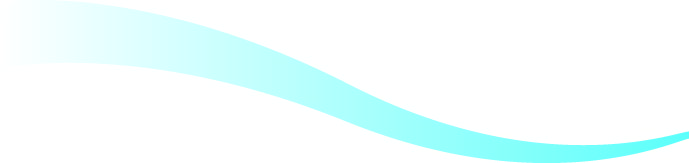 Hymns of Life
 生命聖詩 339 首
時刻蒙恩
84
與耶穌同死，我與主合一，
與祂同復生，活出新生命；
仰望我恩主，榮光必照臨，
我每時每刻為救主子民。
Dying with Jesus, by death reckoned mine;
Living with Jesus, a new life divine;
Looking to Jesus till glory doth shine,
Moment by moment, O Lord, I am Thine.
時刻蒙恩 Moment by moment
Hymns of Life   生命聖詩 339 首
V1
85
每時每刻，我蒙主愛保守，
每時每刻，屬天生命領受，
仰望主耶穌榮光必照臨，
我每時每刻為救主子民。
Moment by moment I’m kept in His love;
Moment by moment I’ve life from above;
Looking to Jesus till glory doth shine;
Moment by moment, O Lord, I am Thine.
時刻蒙恩 Moment by moment
Hymns of Life   生命聖詩 339 首
C
86
沒有一試探，我主不開路，
沒有一重擔，我主不代負，
沒有一掛慮，我主不分憂，
我每時每刻都蒙主眷佑。
Never a trial that He is not there,
Never a burden that He doth not bear,
Never a sorrow that He doth not share,
Moment by moment, I’m under His care.
時刻蒙恩 Moment by moment
Hymns of Life   生命聖詩 339 首
V2
87
每時每刻，我蒙主愛保守，
每時每刻，屬天生命領受，
仰望主耶穌榮光必照臨，
我每時每刻為救主子民。
Moment by moment I’m kept in His love;
Moment by moment I’ve life from above;
Looking to Jesus till glory doth shine;
Moment by moment, O Lord, I am Thine.
時刻蒙恩 Moment by moment
Hymns of Life   生命聖詩 339 首
C
88
W e l c o m e
歡迎新來賓
89
報告
90
回應詩
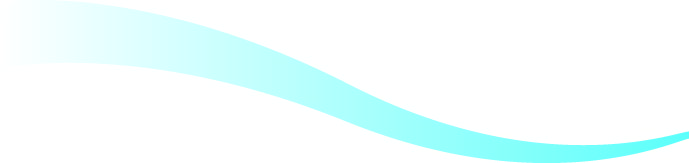 Hymns of Life
 生命聖詩 187 首
白超乎雪
91
耶穌我救主，我切願得純全，願主每時每刻，活在我的心間；
為我驅除仇敵，偶像全毀滅，求主洗淨我，使我白超乎雪。
Lord Jesus, I long to be perfectly whole;
I want Thee forever to live in my soul;
Break down every idol, cast out every foe—
Now wash me, and I shall be whiter than snow.
白超乎雪Whiter Than Snow
Hymns of Life   生命聖詩 187 首
92
V1
耶穌我救主，求你從天垂憐，使我能誠心將自己全奉獻；
我願放下自我和我的一切，
求主洗淨我，使我白超乎雪。
Lord Jesus, look down from Thy throne in the skies,
And help me to make a complete sacrifice;
I give up myself, and whatever I know—
Now wash me, and I shall be whiter than snow.
白超乎雪Whiter Than Snow
Hymns of Life   生命聖詩 187 首
93
V2
耶穌我救主，為此我謙卑求，在被釘腳前，候主為我成就；
憑信見主寶血，能使我清潔，求主洗淨我，使我白超乎雪。
Lord Jesus, for this I most humbly entreat,
I wait, blessed Lord, at Thy crucified feet,
By faith for my cleansing, I see thy blood flow—
Now wash me, and I shall be whiter than snow.
白超乎雪Whiter Than Snow
Hymns of Life   生命聖詩 187 首
94
V3
耶穌我救主，我今心虔意真，等候主此刻為我創造新心；
凡來尋求你者，你永不拒絕，求主洗淨我，使我白超乎雪。
Lord Jesus, Thou seest I patiently wait;
Come now and within me a new heart create;
To those who have sought Thee Thou never said’st “No”—
Now wash me, and I shall be whiter than snow.
白超乎雪Whiter Than Snow
Hymns of Life   生命聖詩 187 首
95
V4
祝 福
96
默禱．散會